RESILIENCE
School counselor SOUCA LAURA
1. What is RESILIENCE?
From a scientific point of view “RESILIENCE is the capacity of a dynamic system to adapt successfully to challenges that threaten the function, survival or future development of the system.” (Ana Masten – Professor at University of Minnesota, College of Education and Human Development.
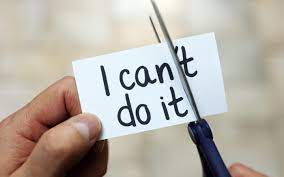 For better understanding it, RESILIENCE is the human capacity to adapt to hard/difficult situations.
RESILIENCE is very usefull because:
2. Is RESILIENCE usefull?
It helps us assume ressonsibility for what we have done.
It teaches us how to CONTROL our emotions and not to RUN from them.
It teaches us to always keep faith and look for solutions to our problems.
It helps us understand that if something can’t be changed, we can only accept it and try to adapt.
It helps us to deal with our problems in a constructive and adaptive way.
It helps us focus on the POSITIVE things in our lives.
A person that is RESILIENT is emotionally balanced being confronted with stressful situations and copes easily with pressure and stress.
3. What can we do to be RESILIENT?
Begin to trust youself
Start to know your strengths but also your limits
You can become RESILIENT if you:
Try to have realistic goals in your life
You listen and understand the others with all their problems.
You are becoming a RESILIENT person if instead of complaining:
You learn from your own mistakes.
You search for solutions to your problems and information.
You ask for help and accept it.
You are becoming a RESILIENT person if you keep on fighting every step of the way, deal with unknown situations and don’t give up until you’ve reached your goals despite all odds.
A RESILIENT person takes care of himself and chooses a healthy life style which implies:
Working out every day (go to the gym or make small exercises at home/ take out your pets for a walk)
Sleeping 7-9 hours/day
Eating healthy food (fruits and vegetables)
RESILIENCE in 10 steps
You can become RESILIENT if you accept the fact that you CAN’T CONTROL what people around you say or do, some events/situations that happened, but you CAN CONTROL the ATTITUDE you have towards all these situations.
ACTIVITY LINKS
https://wordwall.net/play/14808/445/583
https://wordwall.net/play/14867/153/351
https://wordwall.net/play/14867/915/475
https://wordwall.net/play/14866/784/805
https://www.jigsawplanet.com/?rc=play&pid=0a6a6c9be0f8
https://www.jigsawplanet.com/?rc=play&pid=2a3ecdbc44c0